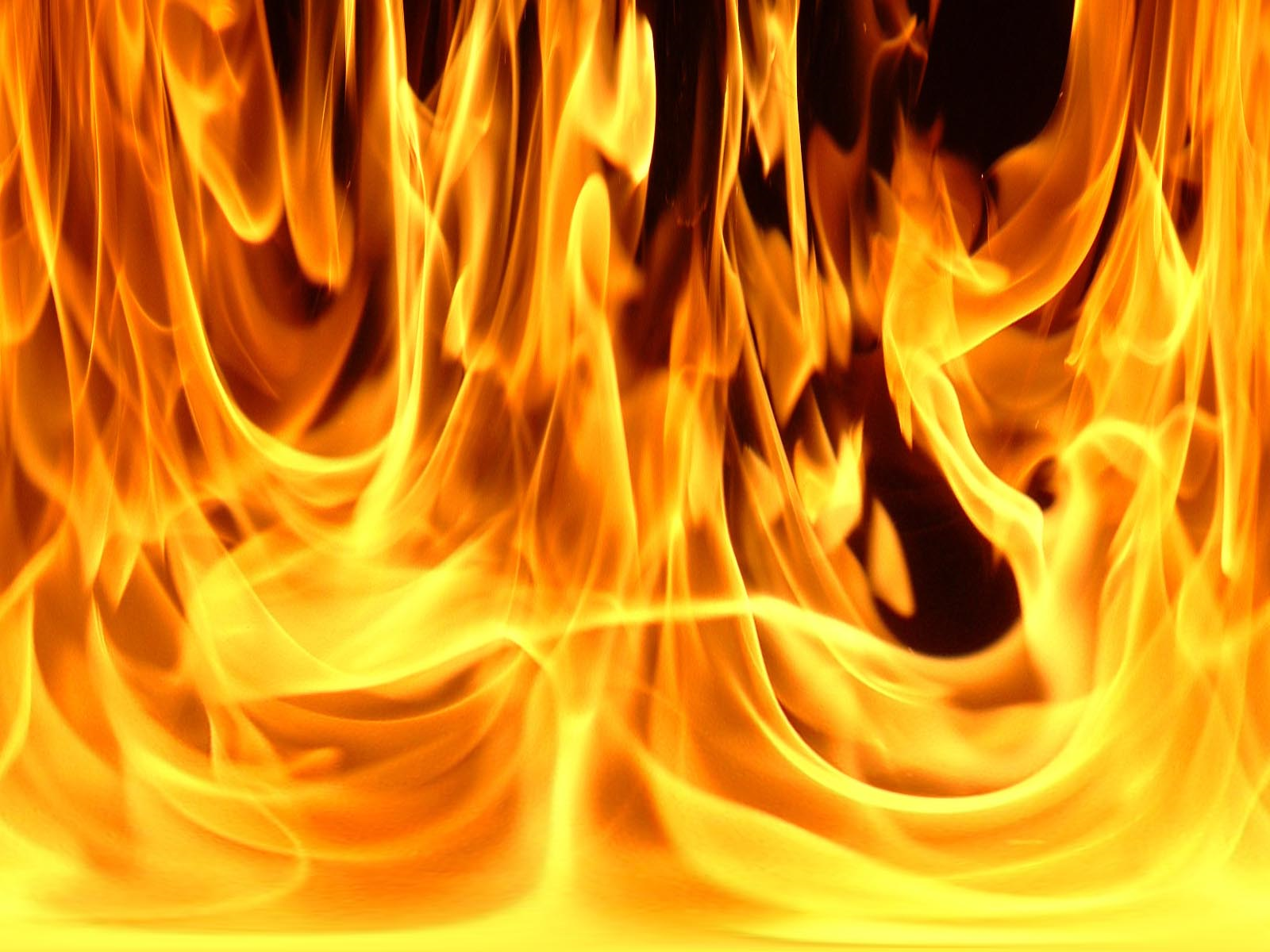 THERMAL ENERGY
Thermal energy vs. Temperature
Thermal Energy (Heat): total kinetic and stored energy within an object.

Temperature: The average kinetic energy of the particles within an object.
Example: Which contains more heat : 
a pot of boiling water or an iceberg?
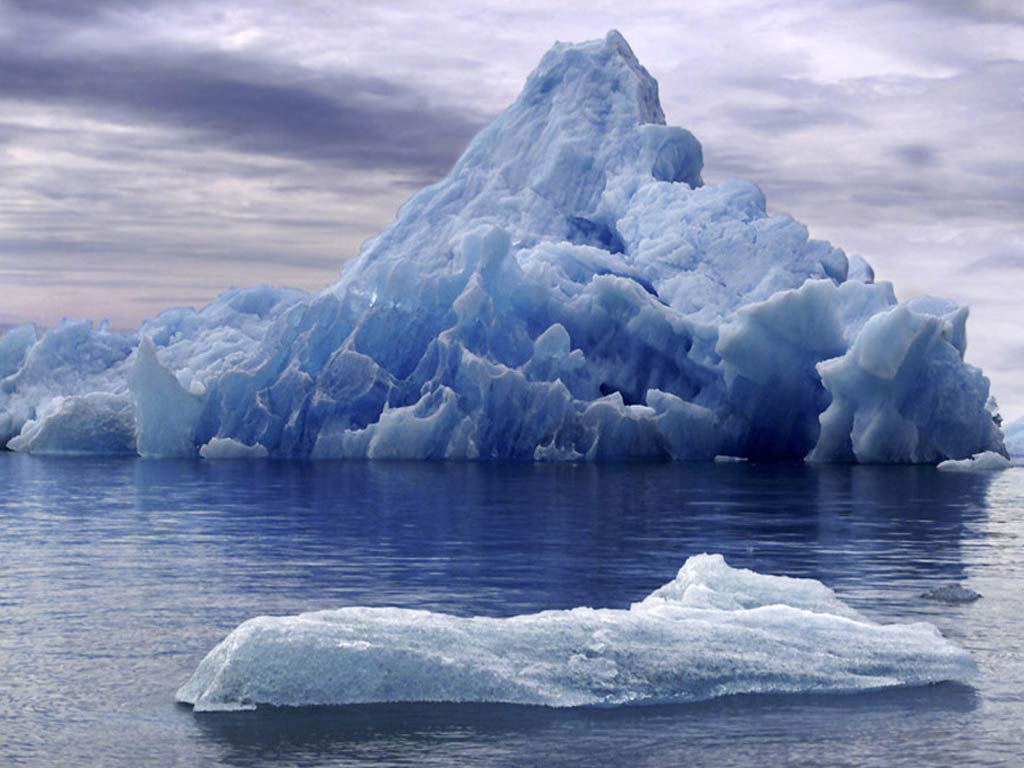 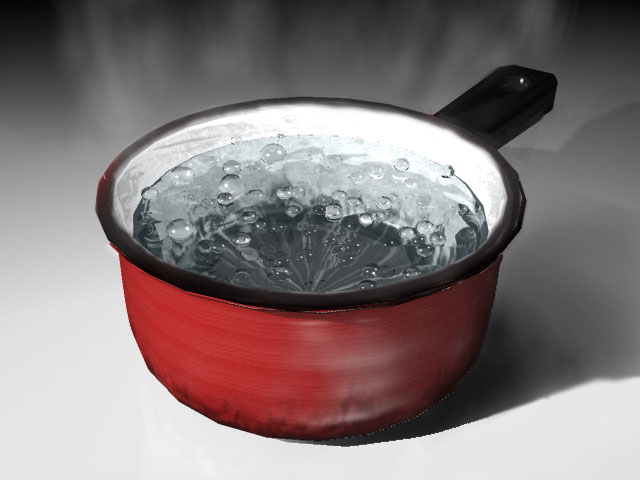 Atoms and molecules are in constant motion
When a material is heated the molecules move faster and as a result it will expand.
If an object is heated it will either:
1) Increase temperature	2) Change state
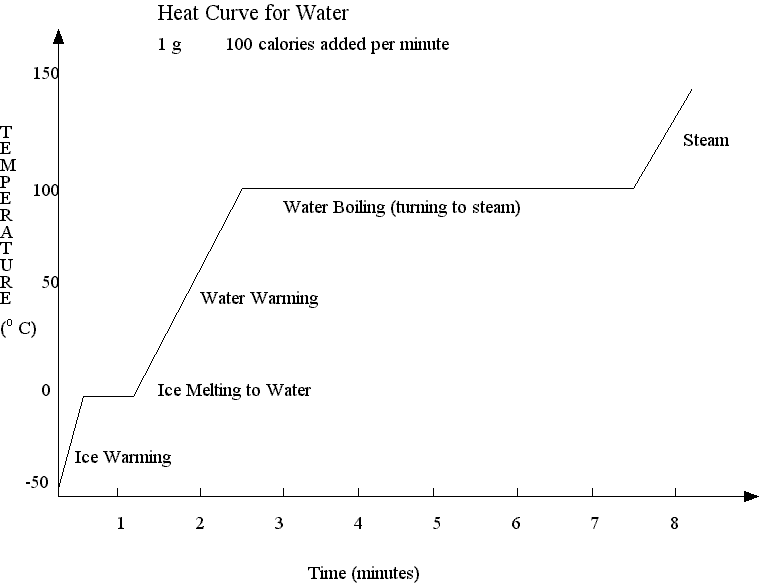 Heat will always flow from high to low concentration
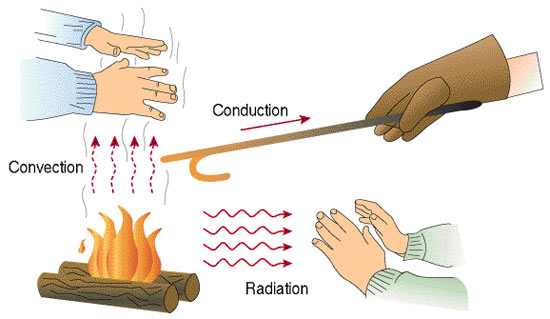 1) Conduction

2) Convection

3) Radiation

Until thermal equilibrium is achieved
The amount of heat transferred is found with:
∆EH = mc∆T
∆EH = Change in thermal energy (Joules)
m = mass of object (kg)
c = specific heat capacity (J/kgoC)
∆T = change in temperature (oC)
Some examples of SHC
Example: Mr. Trask makes a cup of coffee by boiling 250 g of water that is initially at 15o C. How much heat is needed?
Example:  A 35 kg child goes down a 3.2 m high slide. The child is initially at rest and moving at 1.8 m/s at the bottom of the slide. If the slide is made of 12 kg of iron and all heat is transferred into the slide, by how much does the temperature of the slide increase?